Economic Reforms: Balancing Growth and Stability
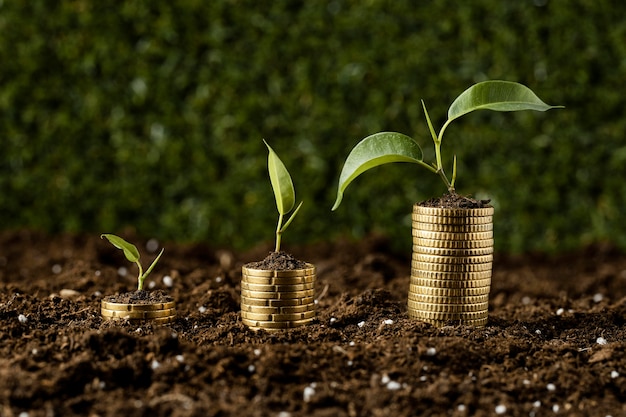 Institute of Chartered Accountants of Nigeria (ICAN) 54th Annual Accountants’ Conference
October  2024
Economic Reforms:
“Deliberate interventions by government with the objective of improving the efficiency, stability and growth potential of an economy.”
[Speaker Notes: Other economic factors, such as employment rates, consumer spending and interest rates can also be used to determine the stage of the economic cycle.]
What is the right balance between growth and stability?
“The right balance is one in which growth is neither too rapid nor too slow while keeping inflation, debt and financial risks in check and allowing for consistent improvements in living standards.”
[Speaker Notes: Other economic factors, such as employment rates, consumer spending and interest rates can also be used to determine the stage of the economic cycle.]
Nigeria’s Growth Trajectory
Source: GDP growth (annual %) | Data (worldbank.org)
Economic indicators reflect similar volatility...
May’22
May’23
Aug’24
Sources: CBN Exchange Rates by Currency
NBS CPI Reports
Challenges in balancing growth and stability...
1
2
3
4
5
6
7
8
Resource dependence
Low levels of local production
Exchange rate volatility
Debt sustainability
High inflation and unemployment
Low labour productivity
Policy inconsistency
Implementation discipline
Some current reforms…
Unification of FX Rates
The Central bank unified the country’s exchange rate, closing the windows for unproductive arbitrage supported by multiple exchange rates in the official and parallel markets
Electricity subsidy removal
Government also removed electricity subsidies for Band A customers receiving 20+ hours daily, leading to a more cost-reflective electricity tariffs.
Inflation-targeting Policies
The CBN transitioned to an inflation-targeting framework bringing interest rates to 26.75%. This is aimed at taming inflation which stood at  33.19% in July 2024.
Fuel Subsidy (removal)
The FG eliminated costly fuel subsidies that not only exerted pressures on public finance but also served as a conduit for corruption
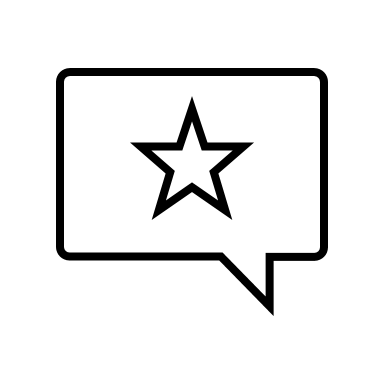 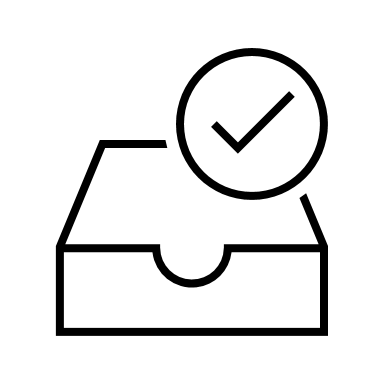 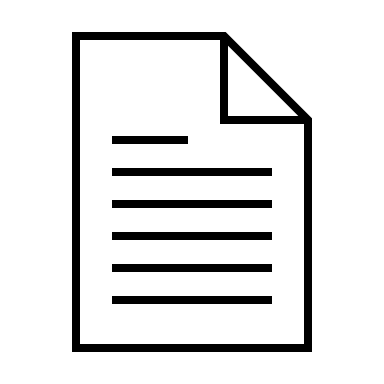 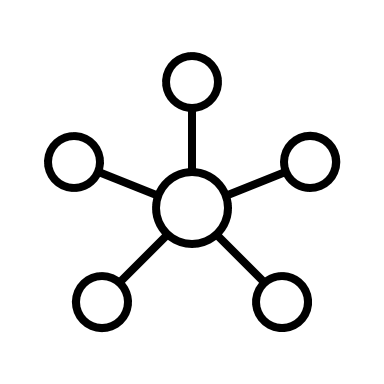 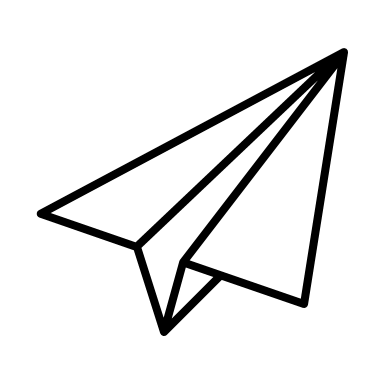 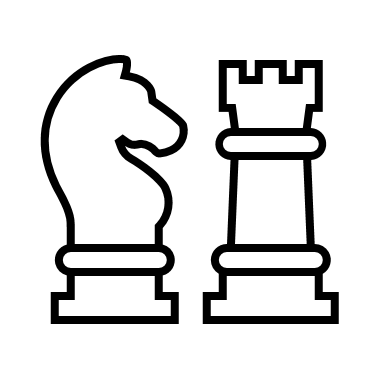 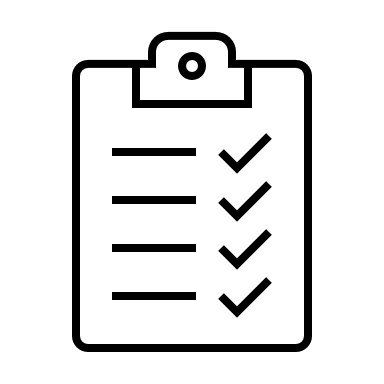 Diversification
Stimulation of additional growth sectors
Agriculture
Technology
Digital enablement/ AI
Import duties suspended
FG removed import duties on essential items like staples (maize, husked brown rice, wheat and cowpeas), agricultural inputs and pharmaceuticals over the next 150 days to address the inflation
Infrastructure programs
Investments to drive improvement in transportation infrastructure, road, rail and aviation.
Revenue transformation
Fiscal policy reform
LG Financial Autonomy
MoFI
What do we need to do?
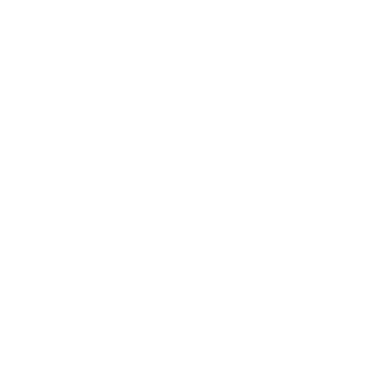 Structural/ Regulatory
People
Improve social safety nets

Invest in human capital
Education 
Healthcare
Continue diversification
Continue focus on infrastructure
Proactively regulate credit and capital markets
Control inflation
Improve coordination between fiscal and monetary policy
Promote private sector growth
What do we need to do?
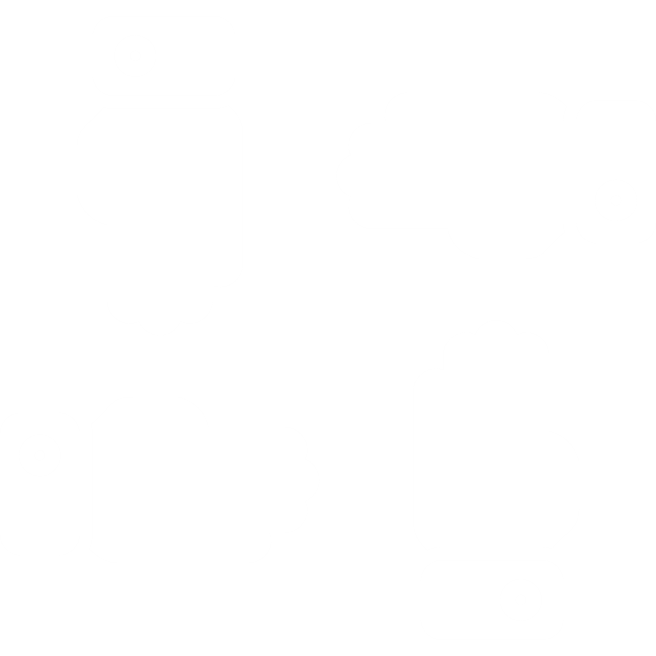 Socio/ Political
Fight, reduce, eliminate corruption

Strengthen institutions

Put Nigeria first!
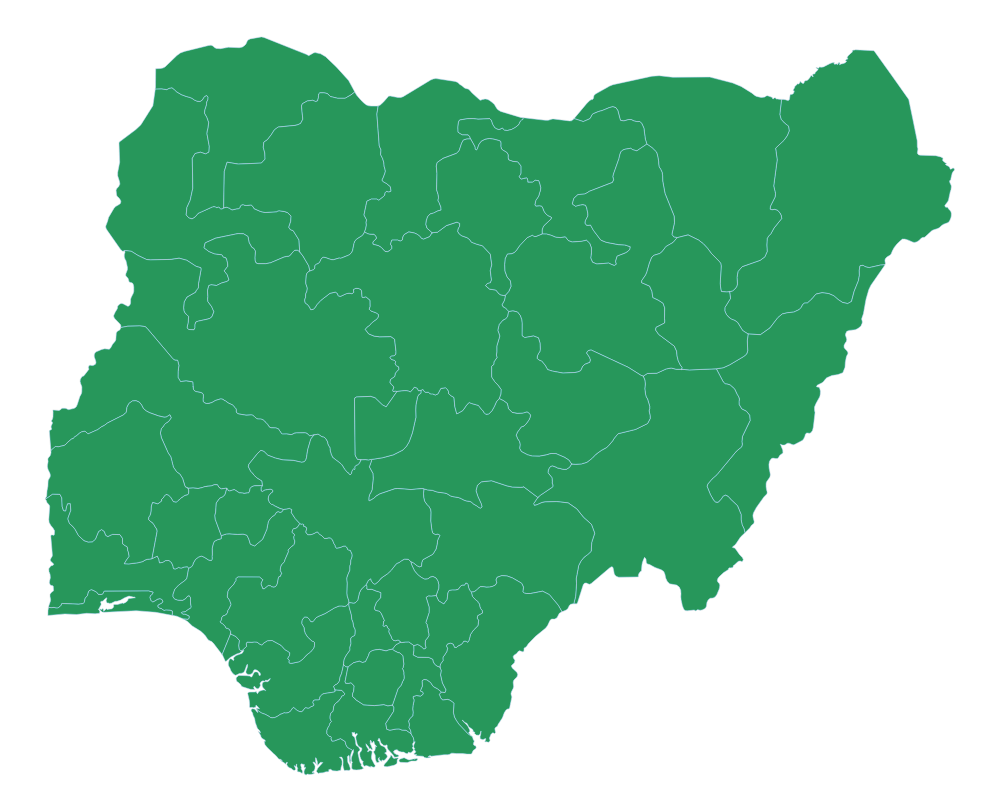 Engage
Remain optimistic
Never give up
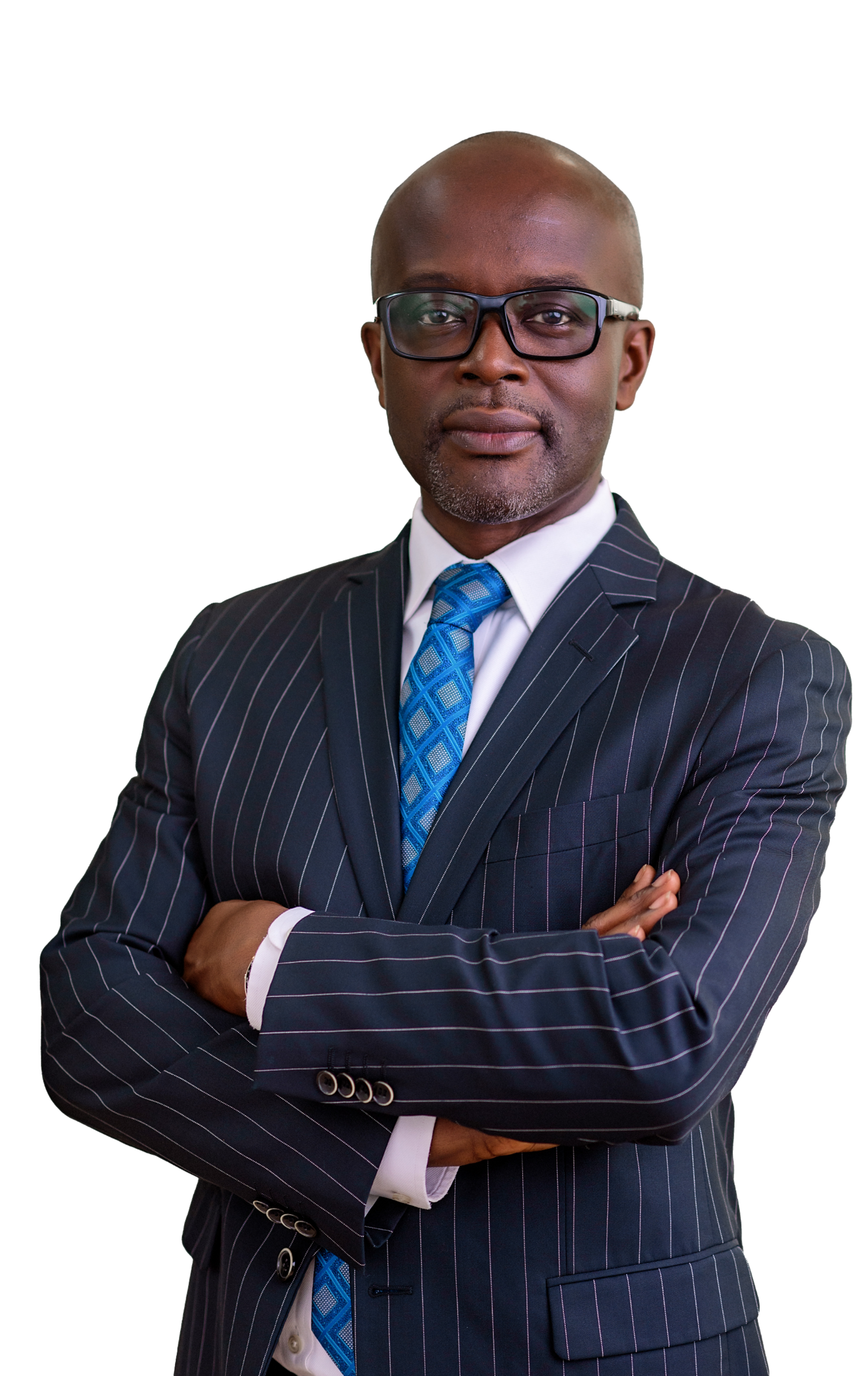 Thank You
Tola AdeyemiSenior Partner, KPMG NigeriaCEO, KPMG West AfricaE: tola.adeyemi@ng.kpmg.com